Finding blind faults using ground roll reflection
Craig Hyslop
Robert Stewart
Outline
Purpose
Process
Synthetics
Field data
Conclusions
2
Purpose
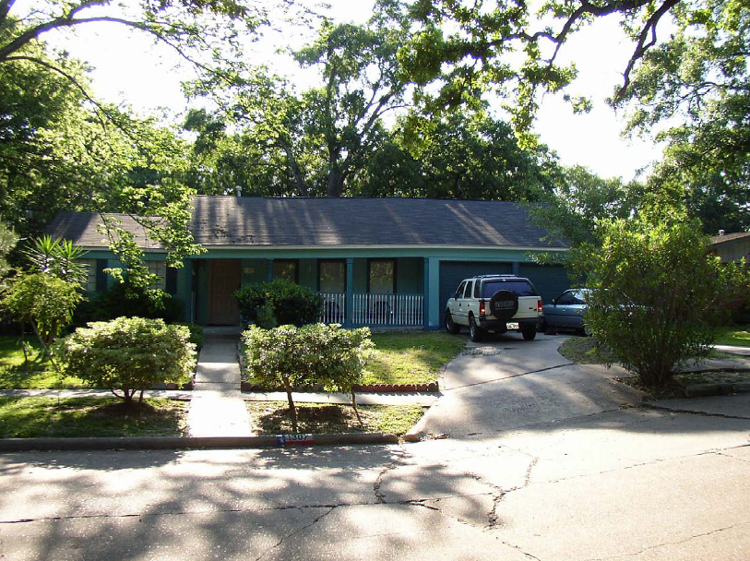 Long Point Fault, Houston TX
Identification of blind faults
Depth: 0-50m
(Engelkemeir, 2006)
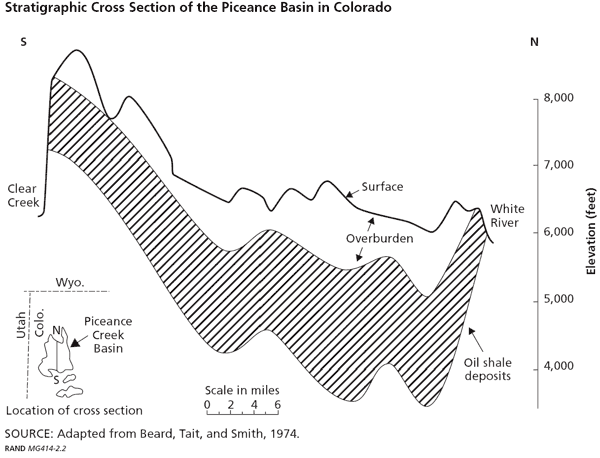 Exploration
Depth: 0-500m
500m
3
Ground roll reflection
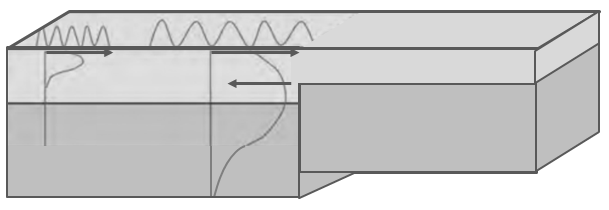 4
A horizontal SP
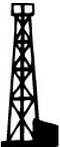 Flattened
Enhanced
Subtracted
Boundary 1
Shot record
Boundary 2
distance
time
Flattened/Stacked
Deconvolved
5
A horizontal SP
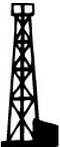 Free surface
Flattened
Enhanced
Subtracted
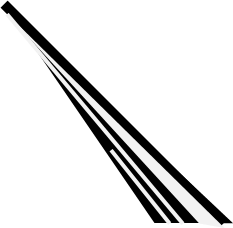 Boundary 1
Shot record
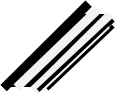 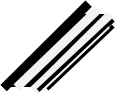 Boundary 2
distance
time
Flattened/Stacked
Deconvolved
6
Compressing dispersive wave
MASW
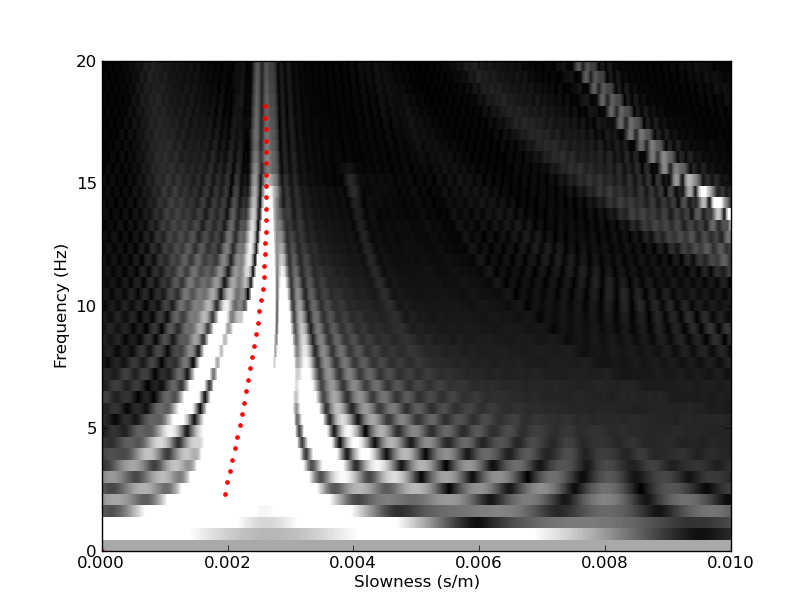 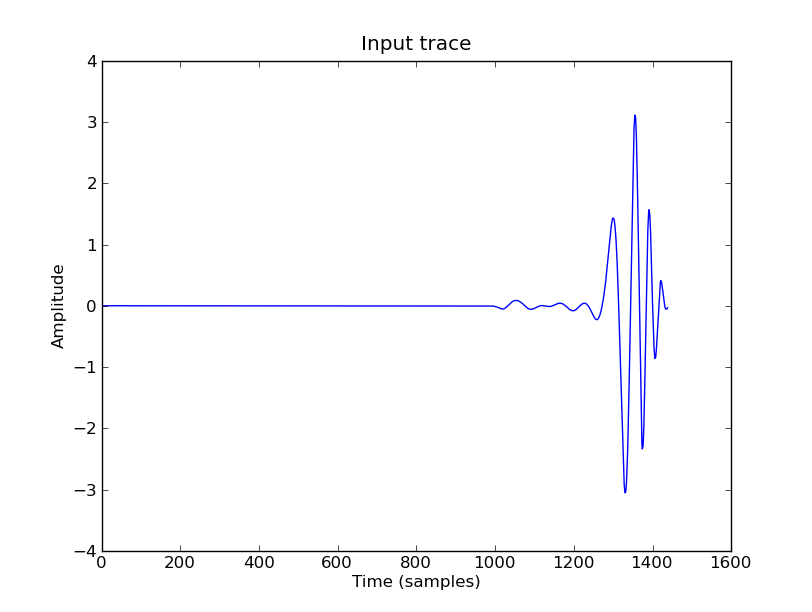 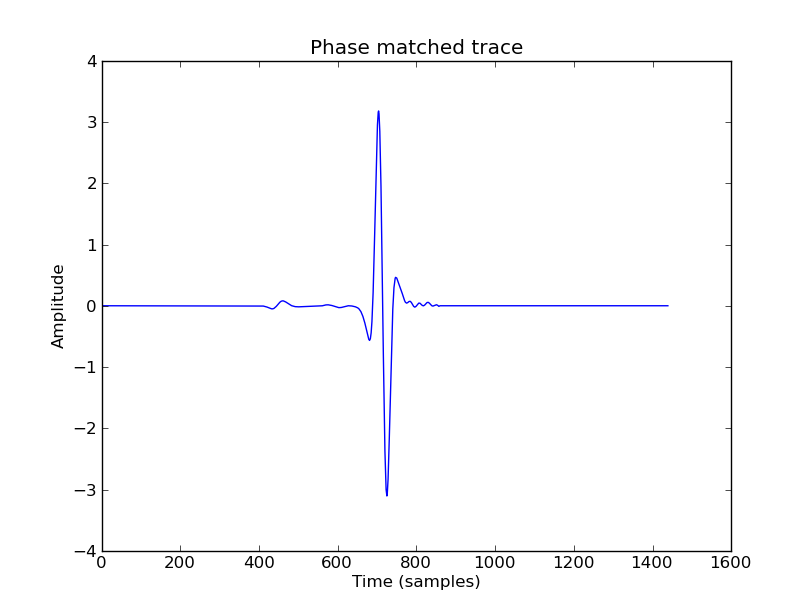 Time
Time
167
125
100
500
250
Velocity (m/s)
Rel. amplitude
Rel. amplitude
7
Imaging
Form Common Surface Location Gather
Width of the corridor stack
Model
x
x
z
t’
Flattened, incoming shots
Imaging
Form Common Surface Location Gather
Width of the corridor stack
Fourier transform
Mean of amplitude spectrum at each location
Model
x
x
t’
z
Flattened, incoming shots
Synthetic, two faults
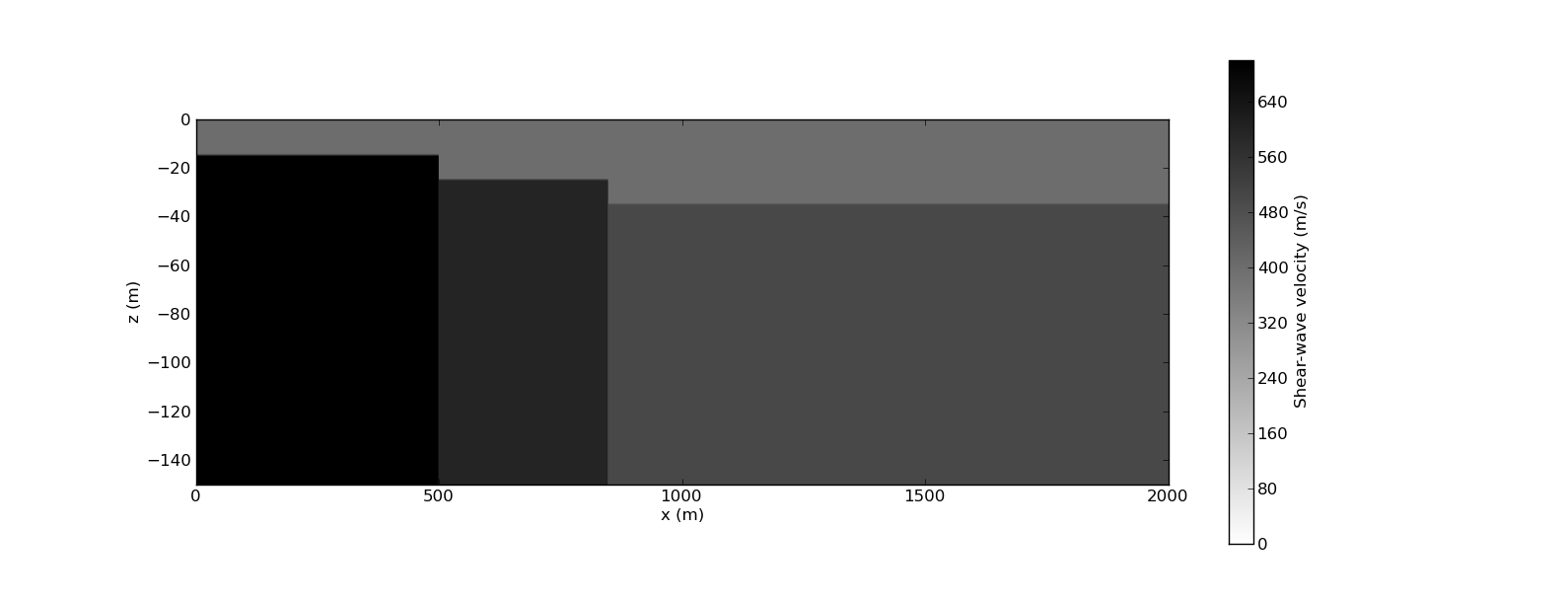 300m/s
500m/s
700m/s
600m/s
Model – 2000m wide

150 receivers @ 10m spacing: 250m -1750m

15 sources @ 100m spacing: 250m-1750m

   - central frequency – 6Hz
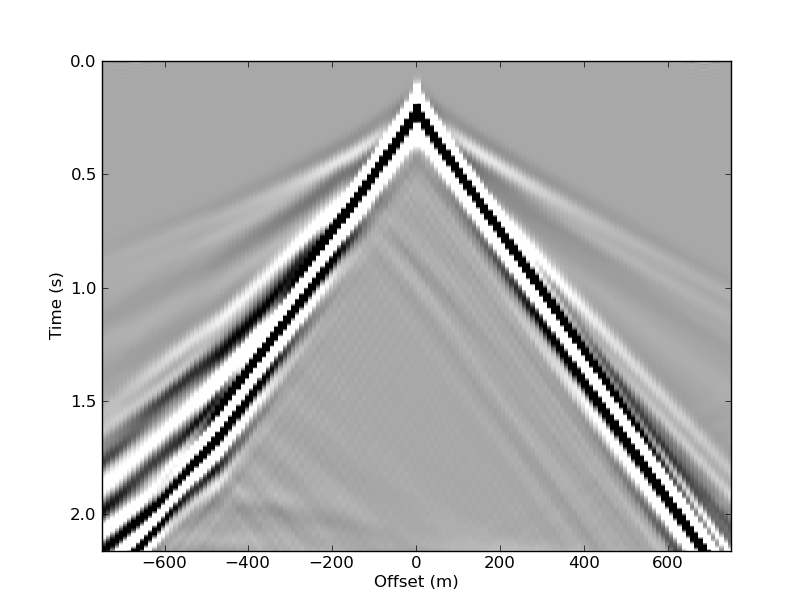 10
Synthetic, two faults
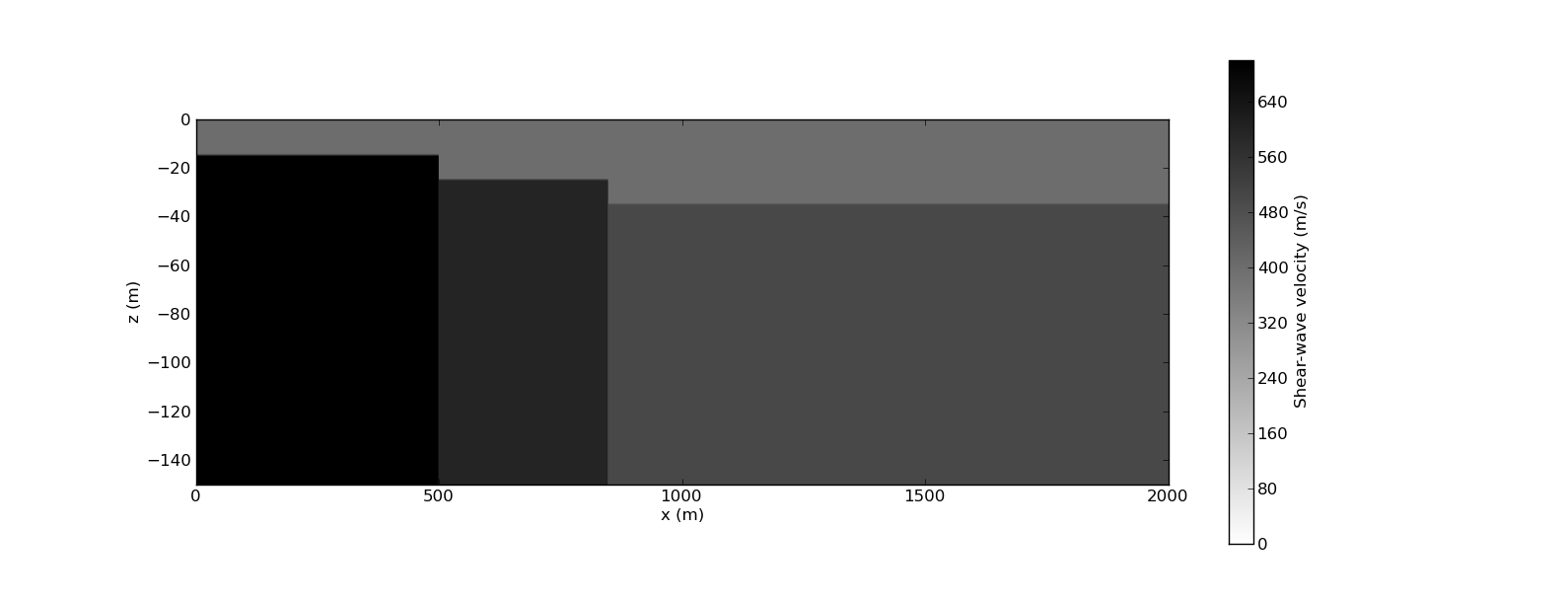 300m/s
500m/s
700m/s
600m/s
Higher frequencies are reflected from the shallow fault
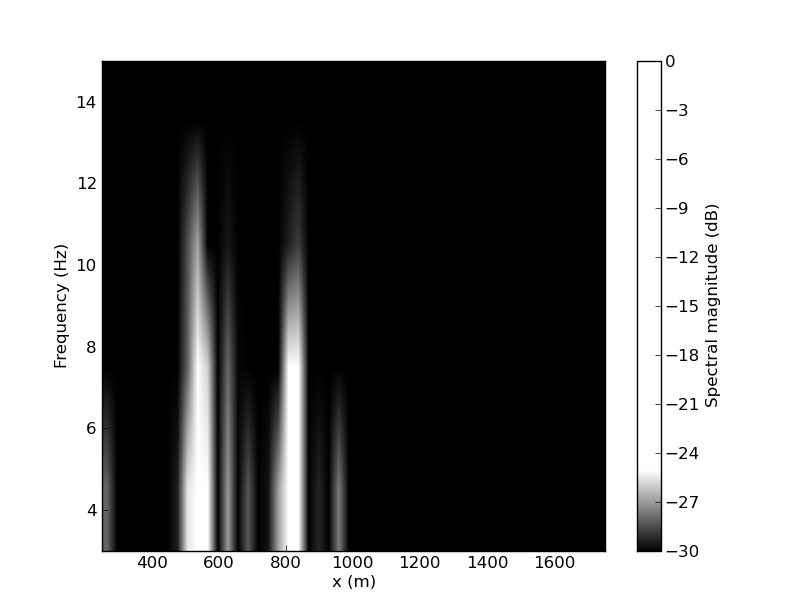 11
Synthetic, two faults
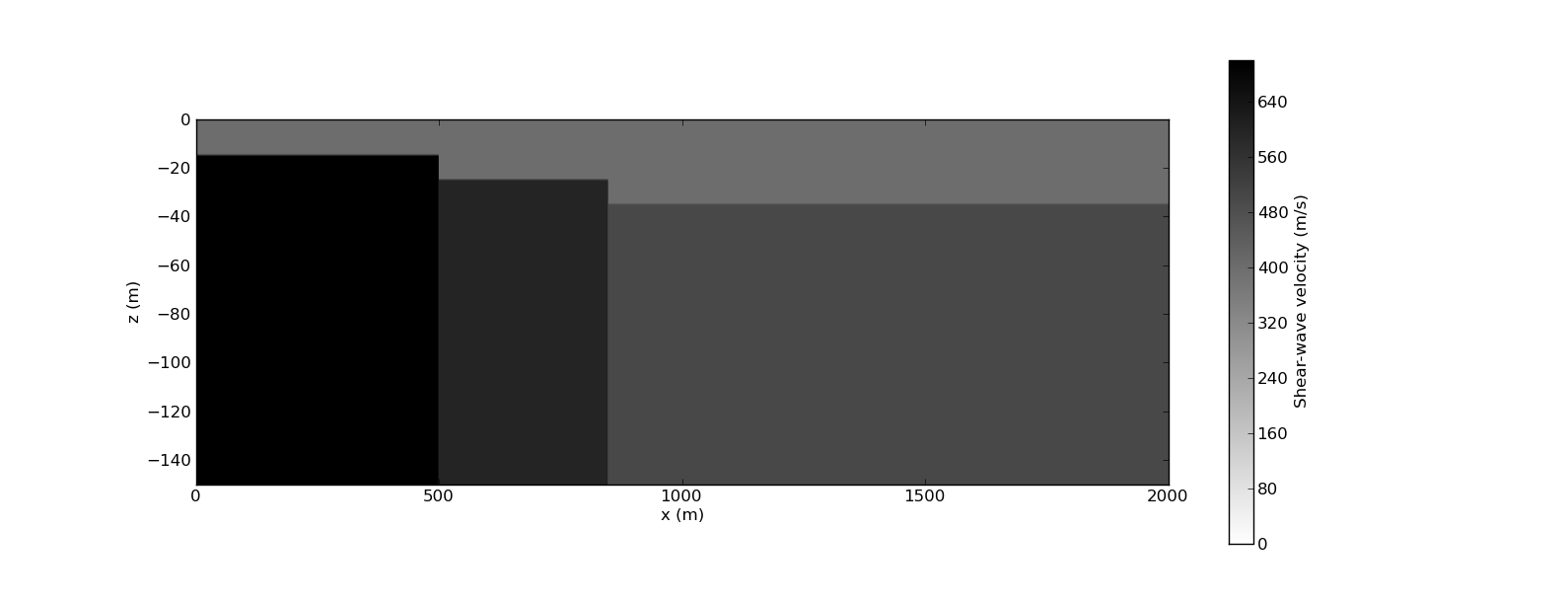 300m/s
500m/s
700m/s
600m/s
Dispersion curve used to convert to depth
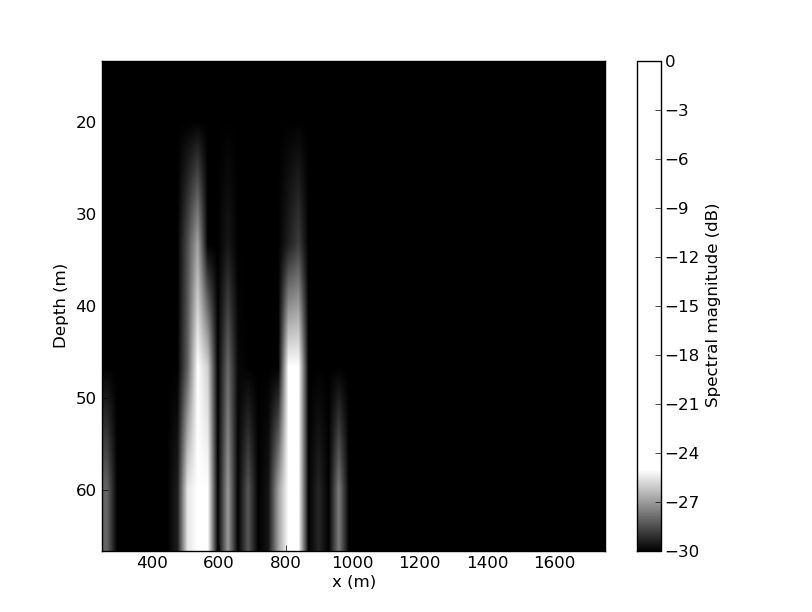 12
Field areas
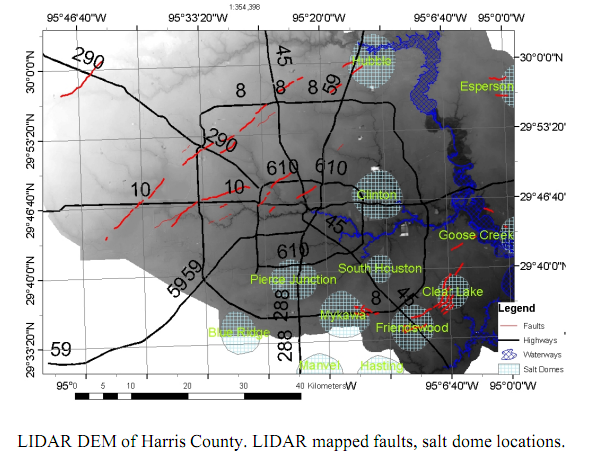 Hockley Fault
Friendswood
(Engelkemeir, 2006)
13
[Speaker Notes: Dr. Khan

Houston has faults!
Two things going on:
1.) Sedimentation in the gulf causes loading on crust and the gulf coast subsides.  Most of the faults here are down thrown towards the gulf
2.) Salt domes – plastic material, lighter and buoyant – press their way up in diapers through surrounding sediments -]
Friendswood
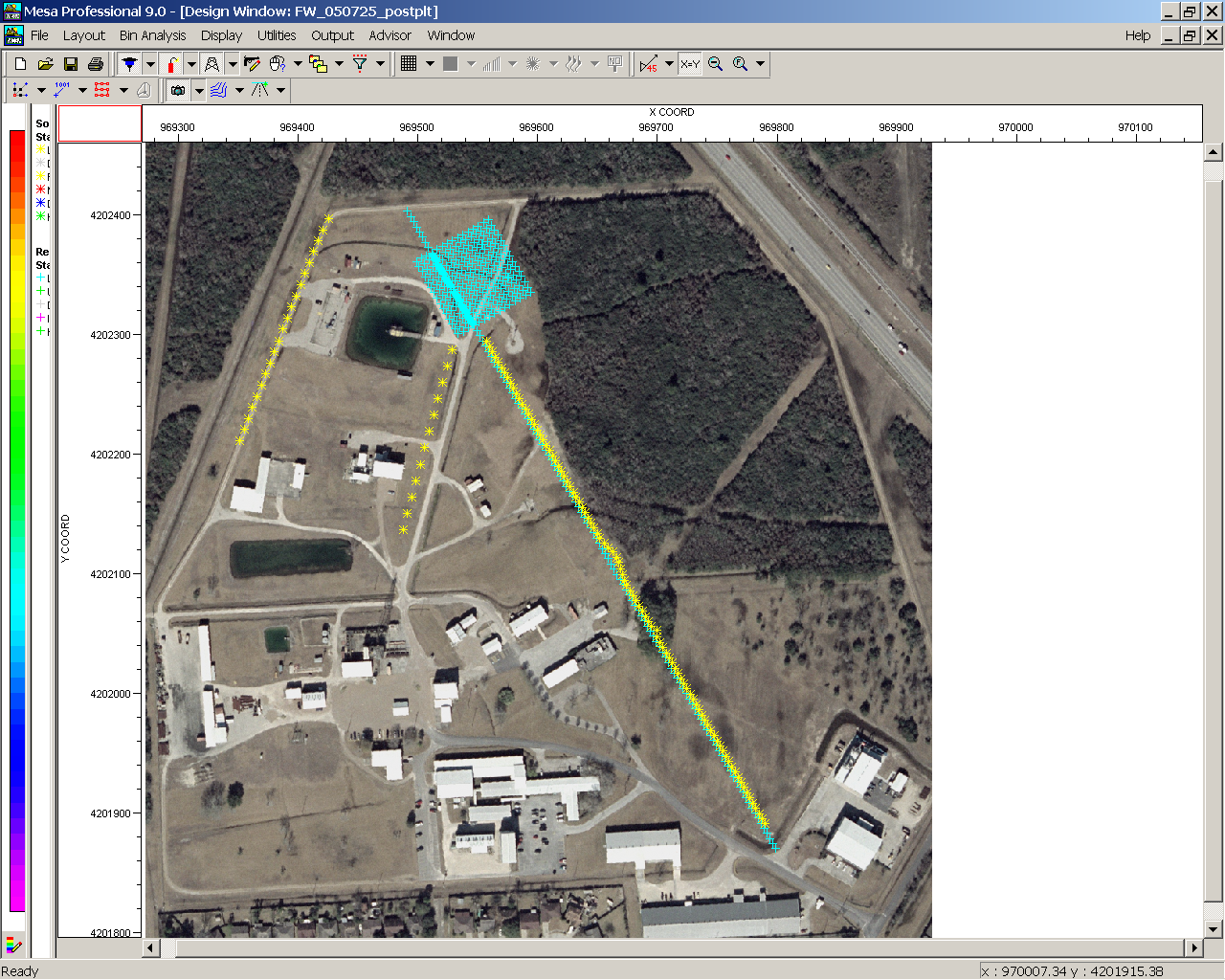 Equipment

120 Geophones @5m 2D
recorded @ 1ms

Sources 
Vertical Vib (45000 lb) @5m

Cone Penetrometer (0-30m)
+
Geophones
       Vert. Vib
       CPT
*
Line 104
14
Friendswood: shot record
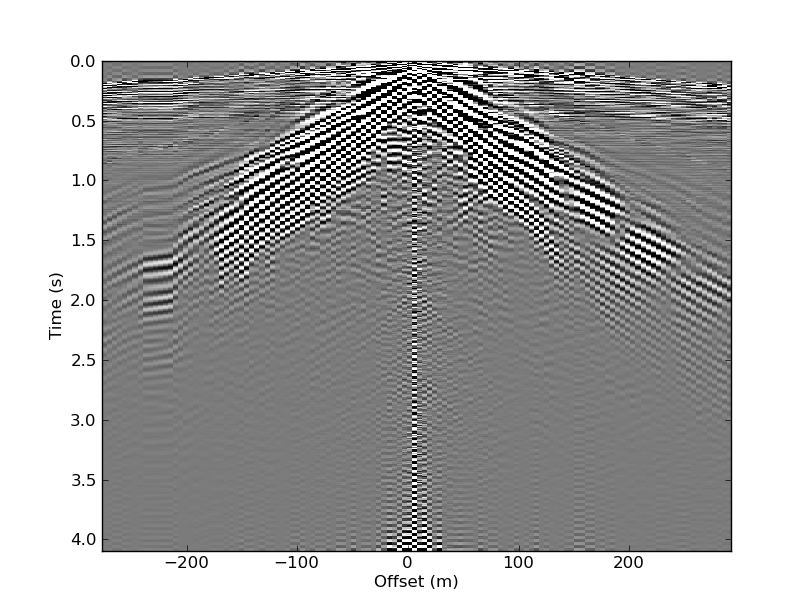 15
Friendswood: processed
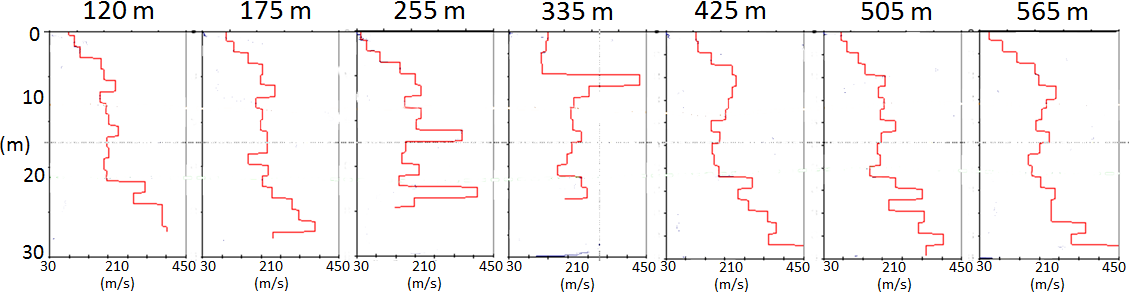 CPT is measure of shear wave velocity

Map represents lateral amount of change in shear modulus

Note jump in CPT at 335m
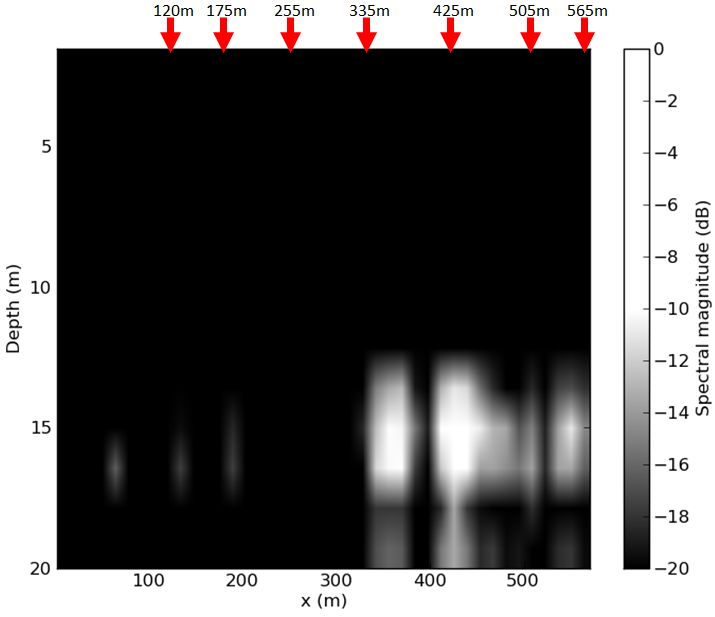 16
Hockley fault
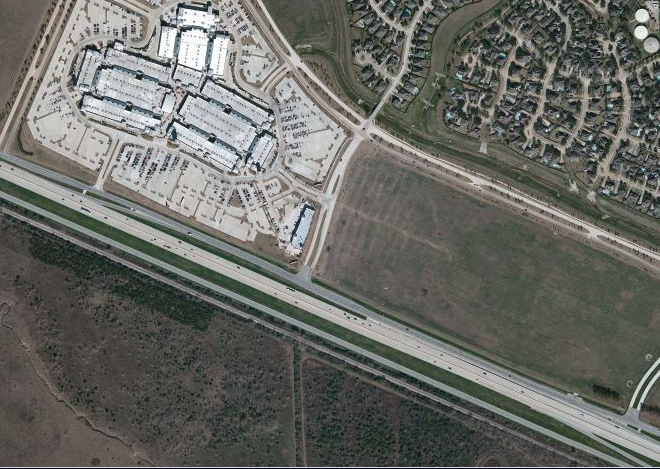 Premium Outlet Mall
Equipment

216 geophones @5m 
recorded @ 1ms

Sources 
Vertical Vib @5m

Cracks on road reported
Hockley fault zone
Imagery Microsoft – available exclusively through DigitalGlobe
17
Hockley fault: shot record
18
Hockley fault: processed
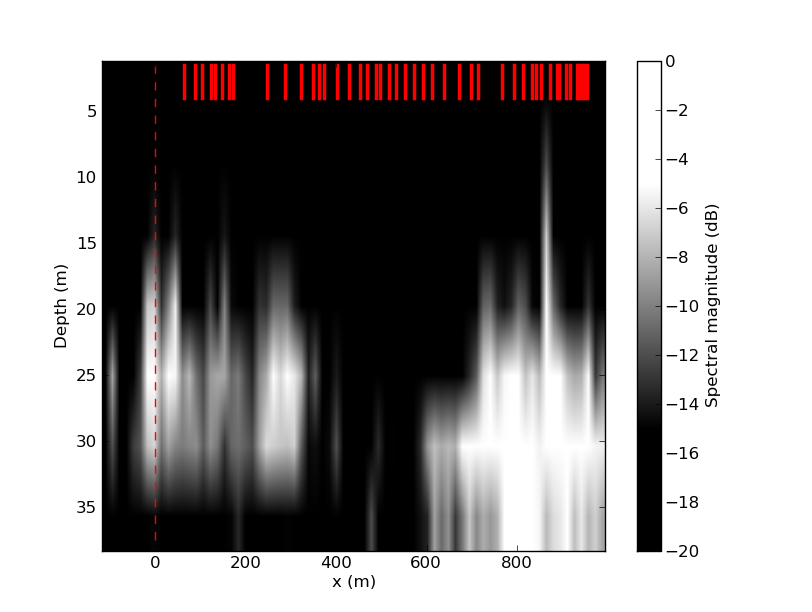 Location of fault indicated with dashed red line

Location of cracks on road indicated by red lines at top
19
Hockley fault: brute stack
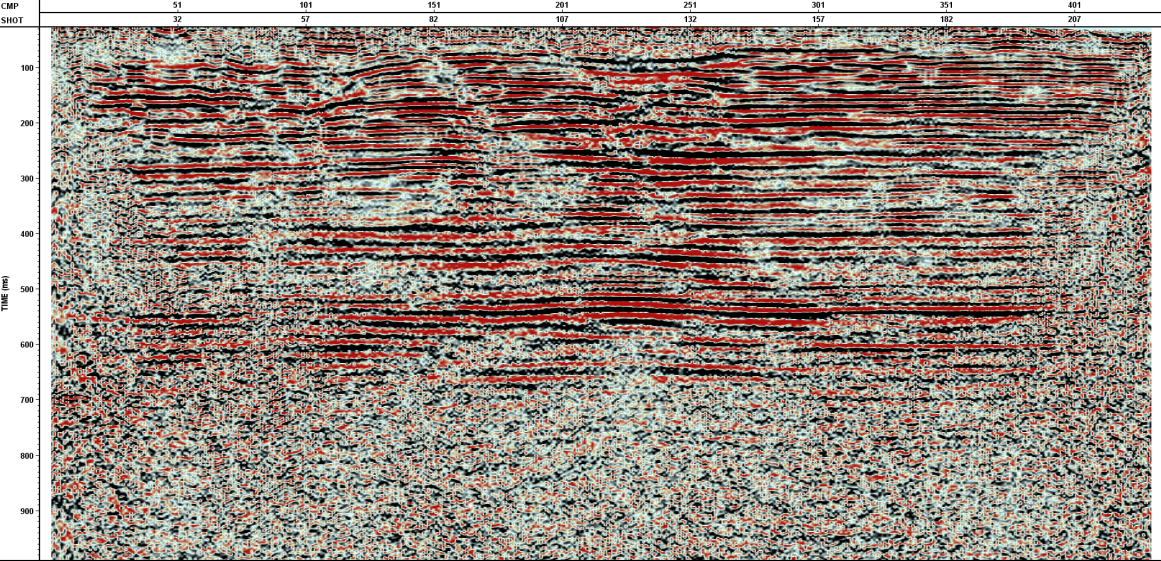 20
Conclusions
Unique reflectivity spectrum for differing depths of blind faults can be recovered from ground roll.
Processed Friendswood 2D line correlates with CPT data.
Processed 2D line over Hockley fault relates to crack locations and brute stack.
21
Aknowledgements
ExxonMobil for use of data from the Friendswood Test Facility
22
Thank you
23